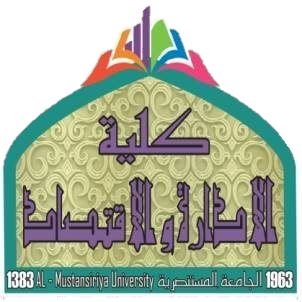 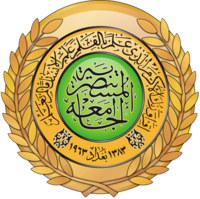 وزارة التعليم العالي والبحث العلمي
الجامعة المستنصرية 
كلية الادارة والاقتصاد
الدراسات العليا
دبلوم التخطيط الإستراتيجي
للعام 2017-2018
إستراتيجيات إدارة الازمة
أ.م.د. سمية عباس الربيعي
استراتيجيات ادارة الازمة
تتميز المنظمات في العصر الحديث بانها غير مستقرة وثابتة نتيجة تفاعلها مع قوى خارجية ، وظهور اختراعات جديدة واختلاف اذواق المستهلكين والتغيير في القوانين واللوائح ومن اجل ضمان بقائها واستمرارها يتطلب تخطيط استراتيجي يأخذ بعين الاعتبار الظروف الداخلية والخارجية للمنظمة 
هناك علاقة قوية بين الاستراتيجية والأزمة ، اذ تتطلب الازمة صياغة استراتيجية مناسبة قادرة على تهيئة مستلزمات مواجهة الازمة من خلال وضع استراتيجية مناسبة تتضمن جميع متطلبات الازمة مع العلم ان وضع استراتيجيات الاستجابة للازمات لايعطي للمنظمات الضمان الاكيد على تجاوزها او علاجها بل يجب على الادارات ادراك التغييرات التي تحدث في البيئة الداخلية والخارجية .
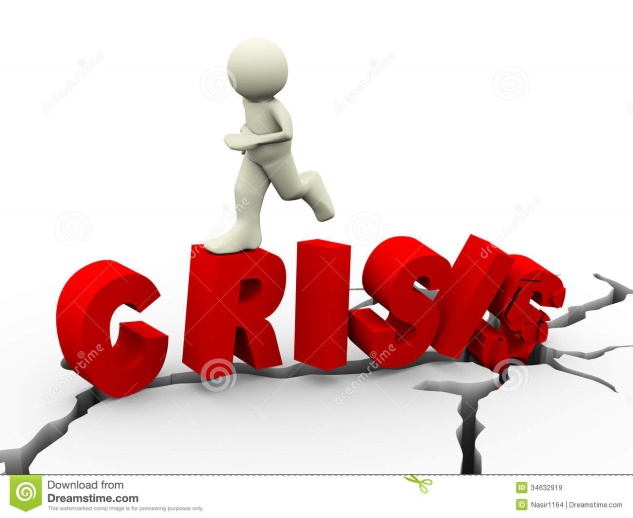 يجب مراعاة الامور الاتية عند اختيار الاستراتيجية المناسبة للتعامل مع الازمة
1-تحديد الموقف من الأزمة : من هو صانع الازمة ؟ ومن هو المستهدف منها .
2- اختيار الاستراتيجية التي تتناسب مع طبيعة الازمة وافرازاتها ؟
3- التأكد من تطبيق الاستراتيجية المختارة في ظل الامكانيات المادية والبشرية المتاحة
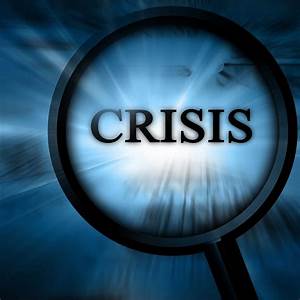 1- استراتيجية العنف
يستخدم هذا النوع من الاستراتيجية في حالة المواجهة مع الازمة المجهولة اذ لا تتوافر معلومات كافية لمواجهة الازمات المتعلقة بالمبادئ والقيم و، وتؤكد هذه الاستراتيجية على اهمية استخدام العنف 
والتكتيك المستخدم في التعامل العنيف مع الازمة يكون على نوعين :
تكتيك التدمير الداخلي للازمة ، اي ضرب العقول المفكرة او الوقود المشعل للازمة وشل حركتها ، او وقف تغذية الأزمة بالوقود اللازم لأستمرارها.
التكتيك الخارجي للازمة ، اي استخدام الحصار الشديد للعناصر المسببة والمغذية للازمة من الخارج وقطع مصادر الامداد وتجميع القوى المعارضة الخارجية ودفعها الى داخل مجال الازمة
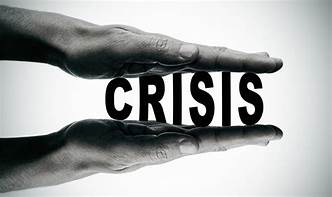 استراتيجية وقف النمو
تهدف هذه الاستراتيجية الى التركيز على قبول الامر الواقع وبذل الجهد لمنع تدهوره وفي نفس الوقت السعي الى تقليل درجة تأثير الازمة وتقديم بعض التنازلات وتلبية بعض المتطلبات من اجل تهيئة الظروف للتفاوض المباشر وحل الازمة  .
استراتيجية التجزئة
تعتمد هذه الاستراتيجية على دراسة وتحليل العوامل المكونه والقوى المؤثرة وخاصة في الازمات الكبيرة والقوية حيث يمكن تحويلها ازمات صغيرة ذات ضغوط اقل مما يسهل التعامل معها ويمكن هنا خلق تعارض في المصالح بين الاجزاء الكبيرة للازمة والصراع على قيادة الاجزاء واستمالتها وتقديم اغراءات لضرب التحالفات
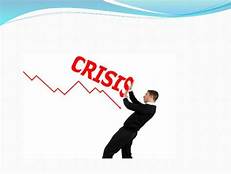 استراتيجية اجهاض الفكر الصانع للازمة
ويمثل الفكر الذي يقف وراء الازمة في صورة اتجاهات معينة تأثير شديد على قوة الازمة وتركز هذه الاستراتيجية على التأثير في هذا الفكر واضعاف الاسس التي يقوم عليها حيث ينصرف عنه بعض القوى وتضعف الازمة ويمكن هنا استخدام التشكيك في العناصر المكونة للفكر والتضامن مع هذا الفكر ثم التخلي عنه واحداث الانقسام 
استراتيجية دفع الازمة للامام  
وتهدف هذه الاستراتيجية الى الاسراع بدفع القوى المشاركة في صناعة الازمة الى مرحلة متقدمة تظهر خلافاتهم وتسرع بوجود الصراع بينهم ويستخدم في هذه الاستراتيجية تسريب معلومات خاطئة وتقديم تنازلات تكتيكية لتكون مصدر للصراع ثم يستفاد منها
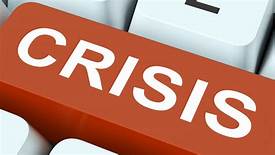 استراتيجية تغيير المسار
وتهدف الى التعامل مع الازمات الجارفة والشديدة التي يصعب الوقوف امامها وتركز على ركوب عربة قيادة الازمة والسير معها لاقصر مسافة ممكنة ثم تغيير مسارها الطبيعي وتحويلها الى مسارات بعيدة عن اتجاه قمة الازمة ويستخدم هنا الخيارات التالية :
الانحناء للعاصفة
السير في نفس اتجاه العاصفة
محاولة ابطاء سرعة العاصفة 
تصدير الازمة الى خارج المجال الازموي
احكام السيطرة على اتجاه الازمة 
استثمار الازمة بشكلها الجيد لتعويض الخسائر السابقة
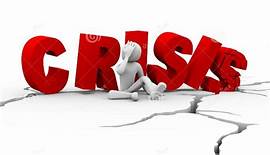 هناك انواع اخرى من الاستراتيجيات يمكن تصنيفها في كل ما ياتي
الوعي
الحماية
التنفيس
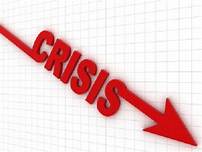 التصنيف
المشروعية
التعبئة
التوسع
التوجيه
التركيز
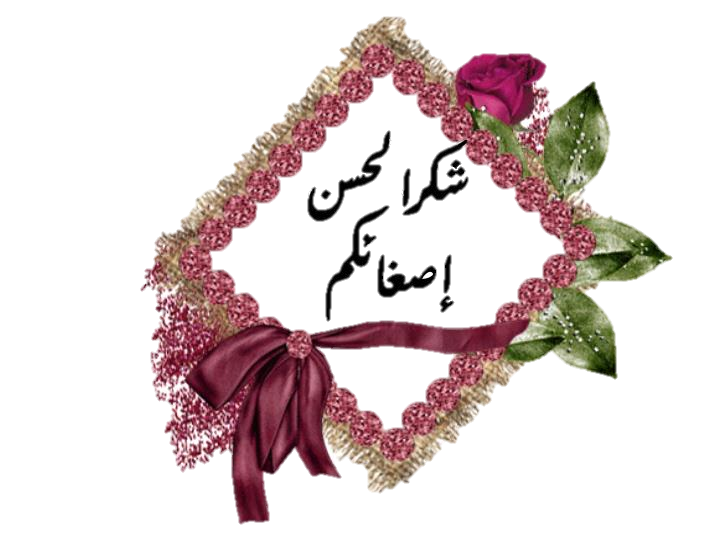